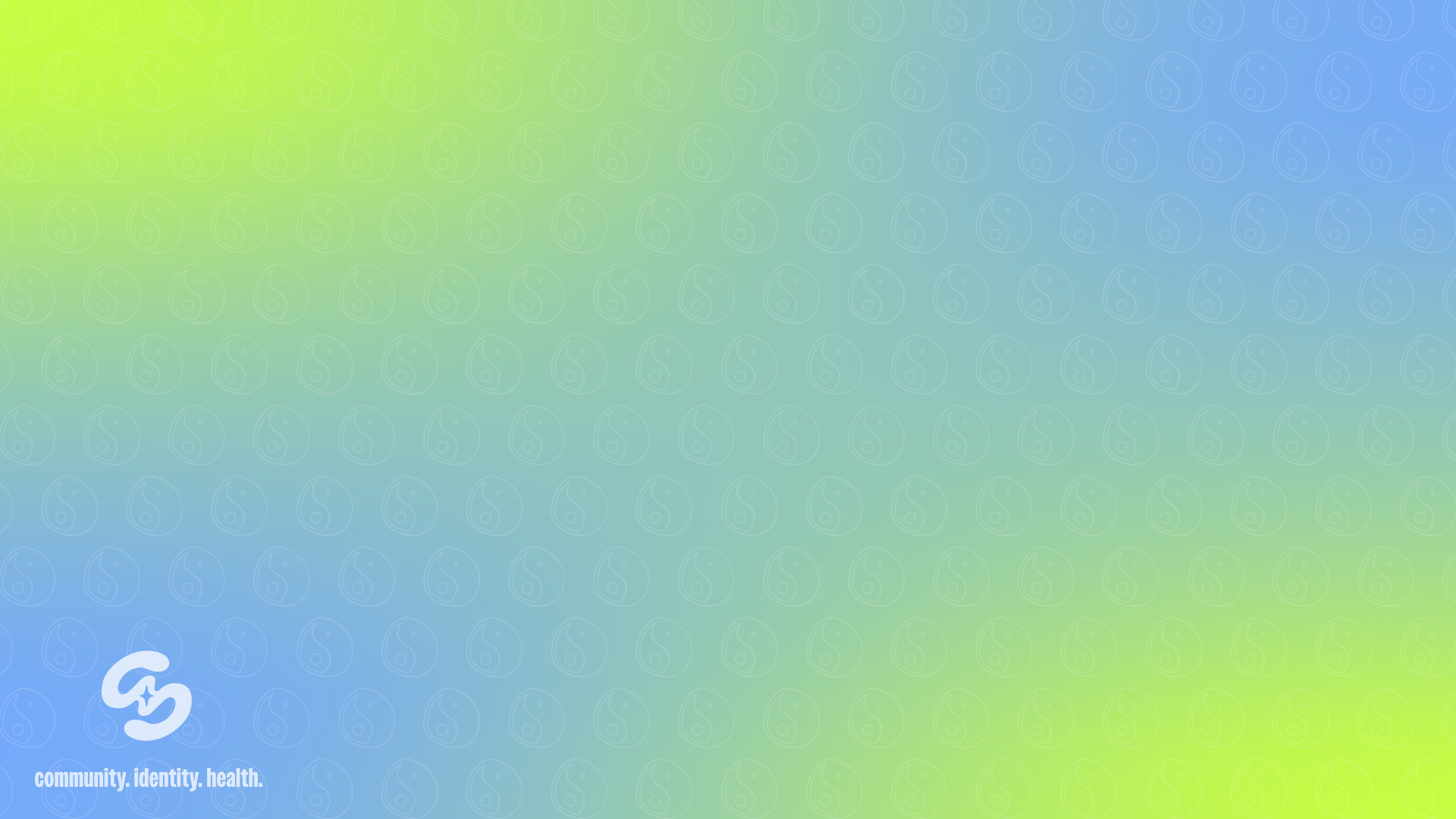 Resources
It’s Time to Start Looking In is a mental-health self-help book for young people recently published by PHE student leader Pritika Kharkwal. The first ever mental health book by a teen for teens, It’s Time to Start Looking In is a book focused on providing a youth perspective in mental health literature through both science-backed content and heart based wisdom.
Teens and Tech: Challenging the Dominant Narrative is a great panel presentation hosted by the 2024 Connected Wellbeing Symposium showcasing the research and innovation behind the Connected Wellbeing Initiative – a year-long collaboration of researchers, designers, educators, and funders to accelerate youth and community-powered innovations for fostering wellbeing in a digitally connected world.
Dive into a helpful summary of Dr. Angela Glymph’s chapter “Students as Co-Creators of Educational Environments in The Handbook of School Mental Health. Co-written with PHE youth Treasure Joiner and Reanna Bhagwandeen, this blog post offers insights helpful to any adult seeking to collaborate with youth and young professionals!
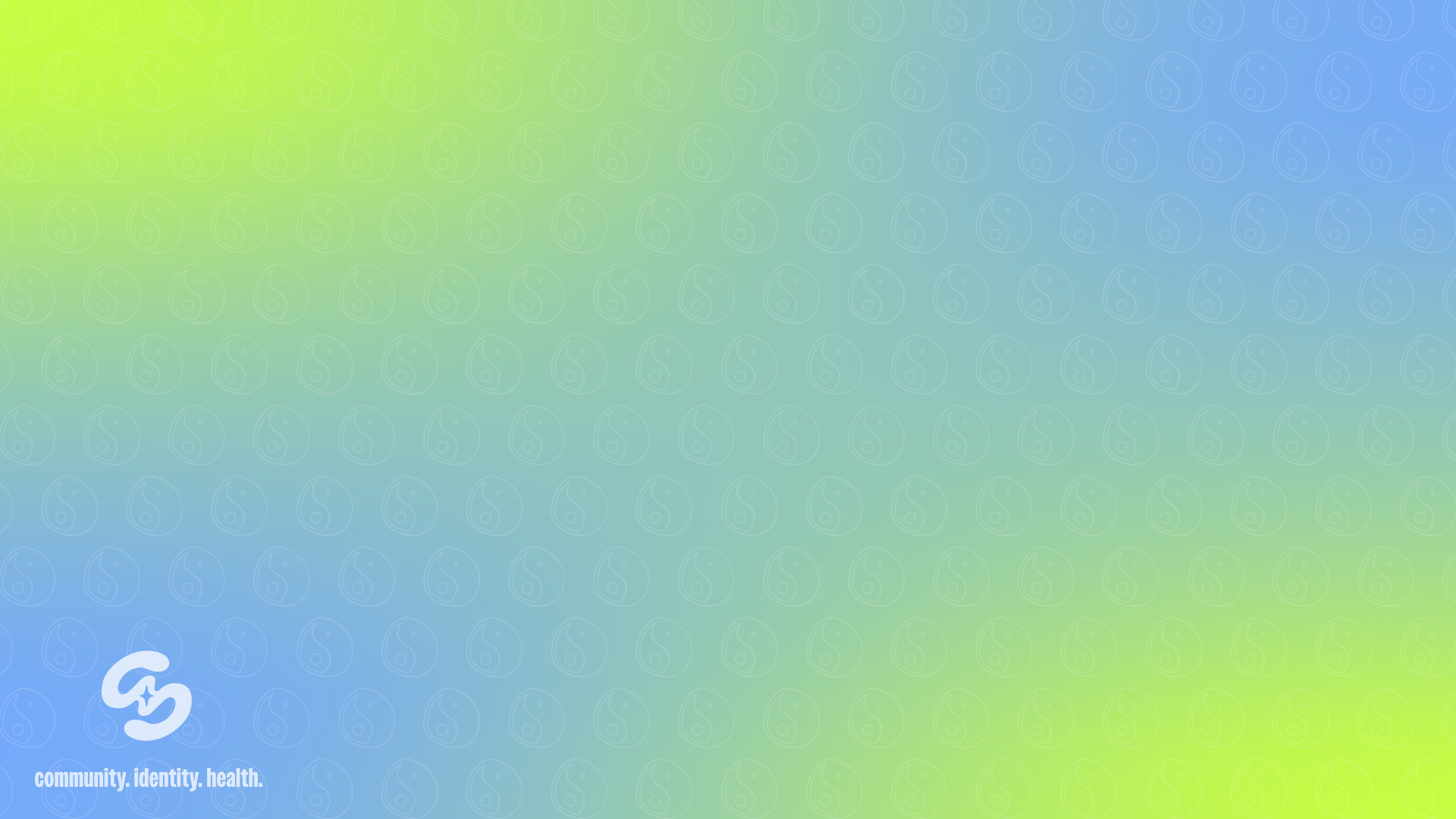 Resources
Selfsea.org is a youth-designed identity affirming and inclusive digital platform for young people between the ages of 13-19 to find mental health and sexual health resources and supports.
Commonsense Media is a resource for parents and educators that provides reviews and ratings for media and technology with the goal of providing information on their suitability for children.  PHE’ selfsea received a 4-star rating from Commonsense Media (see full review here). 
Other Mental Health and Wellbeing Resources
The National Alliance on Mental Illness (NAMI) chapter in your city
BIPOC Mental Health Resources 
988 Suicide and Crisis Lifeline: Resource for a. serious mental health, suicide, or substance use crisis.
Positive Youth Development Research
Anti-Adultism Frameworks
CDC Guidance on Mental Health Symptoms